Claims

CNN cited “academic experts” as establishing a “threshold for being college-literate”:  400 on SAT Critical Reading or 400 on SAT Writing or 16 on ACT
CNN claimed that of “183 athletes in revenue-generating sports admitted to UNC between 2004 and 2012”
“Between 8% and 10% [i.e., between 15 and 18] were reading below a third grade level”
“About 60% [i.e., 110] were reading between the fourth and eighth grade reading levels”
Overall:  125-128 students at eighth grade or lower “reading levels”
CNN did not ask UNC-Chapel Hill for SAT or ACT data
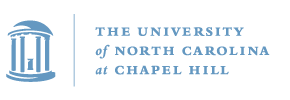 Facts—Current State

2013:  all 154 enrolling student-athletes met the threshold for “college literacy” defined by CNN’s experts
2012:  165 of 167 enrolling student-athletes met the threshold for “college literacy” defined by CNN’s experts
Two who did not were evaluated comprehensively for admission
Both are currently enrolled and in good standing academically
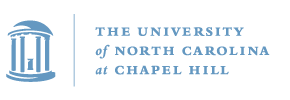 Facts—CNN Time Period

Between 2004 and 2012, UNC-Chapel Hill enrolled 1,377 first-year student-athletes
More than 97 percent (1,338) met the threshold for “college literacy” defined by CNN’s experts
39 students (2.83 percent) did not meet the threshold; of these 39,
23 (59 percent) have graduated or remain enrolled and in good academic standing
11 (28 percent) left academically eligible to return
34 (87 percent) have graduated, remain enrolled, or left academically eligible to return
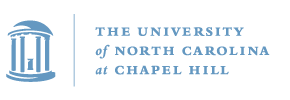 Facts—CNN Time Period

Between 2004 and 2012, UNC-Chapel Hill enrolled 341 first-year student-athletes who were recruited for football, men’s basketball, or women’s basketball
More than 90 percent (307) met the threshold for “college literacy” defined by CNN’s experts
34 students (9.97 percent) did not meet the threshold; of these 34,
20 (59 percent) have graduated or remain enrolled and in good academic standing
10 (29 percent) left academically eligible to return
30 (88 percent) have graduated, remain enrolled, or left academically eligible to return
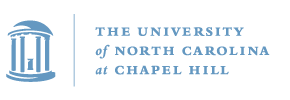 Summary

CNN:  125-128 students at eighth grade or lower “reading levels”
UNC-Chapel Hill:  39 students who did not meet the threshold for “college literacy” defined by CNN’s own experts
All 39 students—like all candidates for undergraduate admission—were evaluated comprehensively and individually and on the basis of other quantitative and qualitative information besides test scores
Both the College Board and ACT discourage schools from using their tests as the sole means of assessment
Neither the College Board nor ACT has substantiated a correlation between its test and “grade levels” in reading
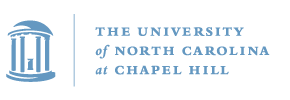